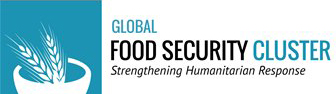 gFSC Food Security & Livelihoods in Urban Settings Working Ggroup
Lessons Learned in the Urban Response – the Philippines Typhoon Yolanda L3 Emergency
Background
The Global Food Security Cluster (gFSC) Urban Working Group has launched an Lessons Learned in the Urban Response exercise with the aim to capture experiences, input and suggestions on food security responses to emergencies affecting urban population and inform/facilitate the development of specific urban FS tools and guidance 
Philippines Urban LLs as part of a greater Lessons Learned exercise conducted for the gFSC on the recent Philippines L3 Emergency
Methodology: questionnaires & face to face interviews during the mission to Cluster Lead Agencies, national and global partners (the Philippines was a unique case as many of the gFSC global partners were directly involved in the response)
Idea to conduct other similar exercises in other humanitarian crises that involve urban settings and where a FS country-cluster is active
Questions/Areas of Focus
Gaps and Needs: Did you identify any specific gap/need while working in the urban settings in the Philippines – in terms of tools, guidance and preparedness? And specific needs of the urban affected population that were or should have been taken into consideration?
Coordination: Any specific gap/aspect to be taken into account in terms of coordination in the urban response? 
Tools and Indicators: Which tools and indicators did you use while working in an urban area? Anything specific to urban settings?
Stakeholders Involved: Which actors did you come across in urban settings different from other rural areas? Any particular urban stakeholder that should have been consulted in Cluster activities?
Other Comments: Please provide any other comment and suggestion  you might have on the your Philippines experience and how the gFSC Urban WG could assist in strengthening the humanitarian urban response
Main Findings
Gaps & Needs: 
Difficulty in identifying/defining urban livelihoods – due to high diversity of livelihoods in urban areas; some urban livelihoods were depending on agricultural activities; people recurring to different jobs depending on needs; high unemployment rate in Tacloban 
Assessments – conducting damage and needs assessments on livelihoods was therefore difficult – important to conduct market assessments  
Targeting was the biggest challenge – existing social protection systems were not enough to ensure targeting of vulnerable HHs; several targeting methods were used i.e. community-based: challenging as the information kept by municipalities was not matching vulnerabilities; use of micro-level/smallest geographical unit: difficult to think of a broader targeting method due to small administrative units and high differences in income levels
Main Findings cont’d
Other gaps/needs included: need to liaise with the Government to establish standardized work norms and wage rates earlier; access to credit sources for small businesses was difficult; only a few agencies applying programmes targeting small business rehabilitation 
Coordination: 
Coordination between Food Security and Agriculture Cluster (FSAC) and Early Recovery and Livelihoods Cluster (ERL) on non.ag/urban livelihoods activities was not clear - difficulty for partners to understand which activity to report to which cluster
Reporting lines on cash activities especially CFW and CFA also created confusion and should have been clearly established earlier on 
Poor communication between FSAC, ERL and Shelter Cluster on cash activities – intended use of cash and cash values not properly coordinated; more coordination needed for unconditional cash distribution at the early stage of the emergency
Confusion on the use of work-based recovery activities – poor inter-cluster coordination on support to the government to set proper requirements/wages
Main Findings cont’d
Tools & Indicators:
Highlight on difficulties faced more than tools used – particularly in vulnerability targeting and livelihoods analysis: i.e. secondary data gathering and analysis conducted in a non-coherent way among agencies 
Partners’ specific urban activities include: setting community committees to identify needs and type of assistance; organizing specific vocational trainings;  assess assets/shelter needs  
Stakeholders Involved:
Mayor’s Office as a key stakeholder for the urban response – important to consult to identify needs and design programmes and cash interventions
National NGOs/civil society organizations – strong impact on the affected population;  strong involvement/participation in FSAC activities 
Private sector was also a significant player
Update on gFSC Urban WG Activities
gFSC/WFP Joint Proposal “Adapting to an Urban World”:
The proposal received approx. 25% of funding from WFP to cover the Phase I of the project
A work plan is now being finalized for the Phase I and includes:
Desk Review: to identify achievements and gaps to be addressed;
Urban Assessment: conduct a a food security assessment in one urban setting The assessment will try to address the gaps highlighted by the desk review. Sampling, data collection, data analysis and suggestions for targeting will be realized in such a way so to derive lessons learned and suggested solutions;
Workshop: to share main findings of the Phase I
Next steps include fundraising for Phase II and III in order to conduct other two urban assessments, compare results and develop ad-hoc tools
Update on gFSC Urban WG Activities cont’d
Mapping & Case Studies:
The interactive urban mapping is now on the gFSC website/Urban WG page
Version II of the mapping now available – next steps include reaching Version III with more detailed information on geographic location and activities
Idea to link up with other mapping exercises i.e. Food for Cities, CaLP Cash Atlas and IM Tool of the gFSC 
The WG continues in the collection of urban food security case studies with an ad-hoc format – this will also help in the desk review phase of the gFSC/WFP Urban Proposal
Country-Level Outreach: 
Several Urban WGs were formed at country-cluster level i.e. Somalia, South Sudan, OpT, Yemen 
Being the support to country-level the overall goal of the Urban WG, discussions took place at the last face to face WG meeting (May 6th) with Country Clusters Coordinators (where there is an urban WG/hub or interest in having one) on how the global level WG could be of support for in-country efforts – a concept note will soon be produced and shared
Thank you!
For more information on the gFSC Urban WG please visit the website at http://foodsecuritycluster.net/working-group/food-security-and-livelihoods-urban-settings-working-group and/or write to Marina Angeloni at marina.angeloni@wfp.org